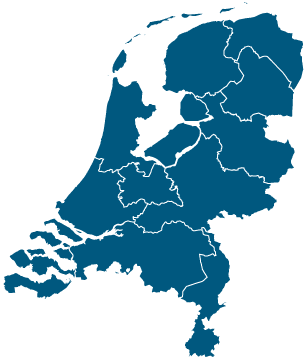 Grenzen en kaarten
Een introductie in het belangrijkste vak op school
Wat gaan we doen?
Uitleg over typen grenzen (menselijk, natuurlijk, hard, zacht, etc.)

Instap-Kahoot of huiswerk maken

Snelle afsluiting
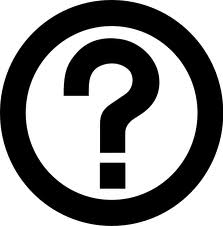 Soorten grenzen
Menselijke / kunstmatige grenzen

Natuurlijke grenzen
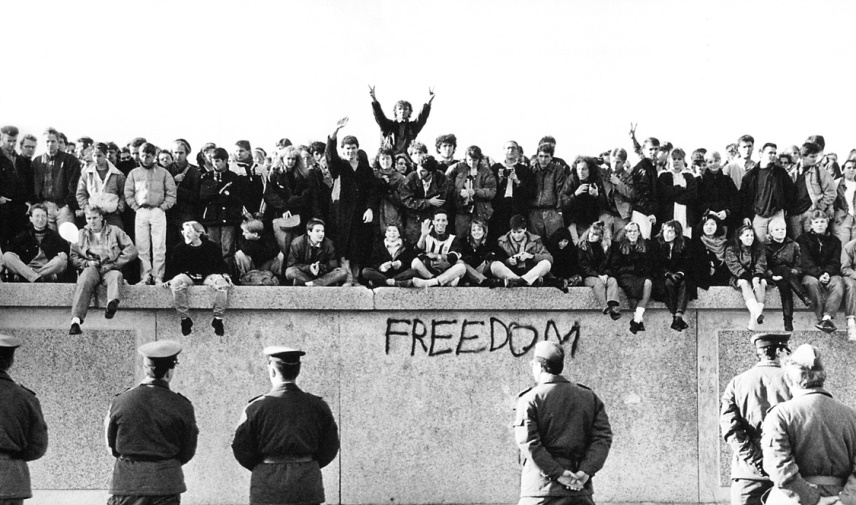 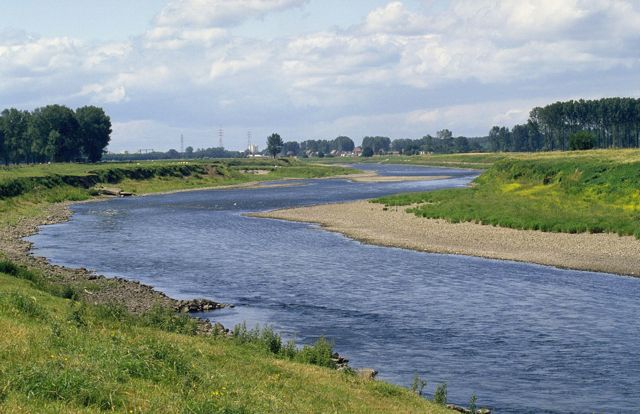 Soorten grenzen: handhaving
Harde grenzen: USA / Mexico, India / Pakistan.

Zachte grenzen: België / NL, Groningen / Friesland.
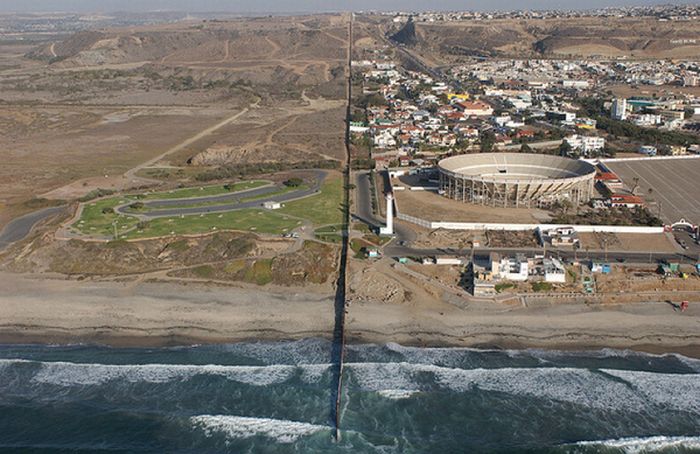 Soorten grenzen: overig??
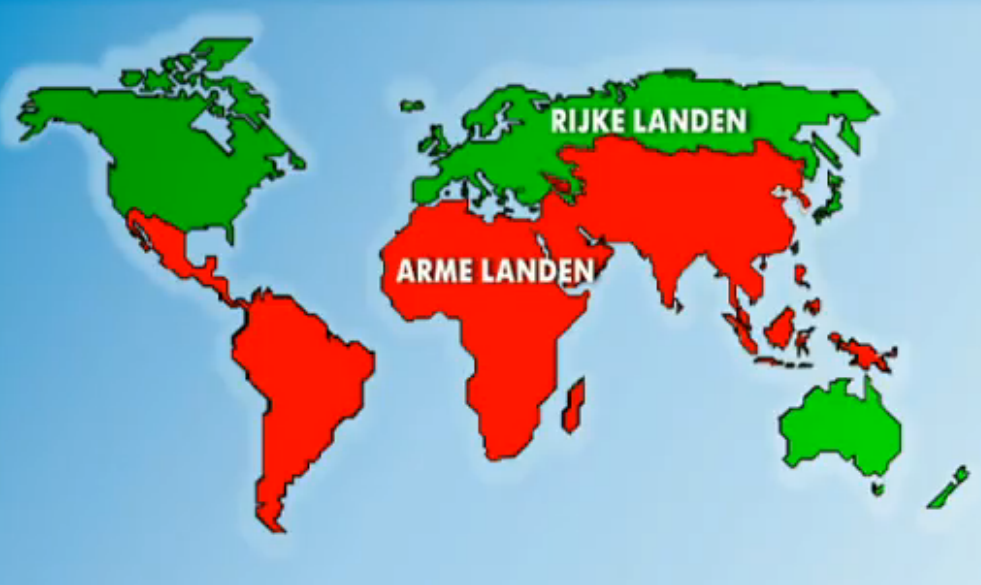 Welke soorten grenzen zijn er nog meer?

Boomgrens
Taalgrens
Cultuurgrens
Haargrens
Etc.
Aan de slag!
Download / open de Kahoot app

Voer de game-pin in 

Kies een nickname

Nickname niet oke? Weg ermee!
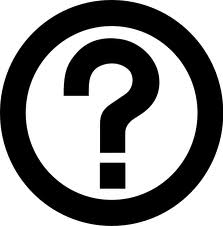